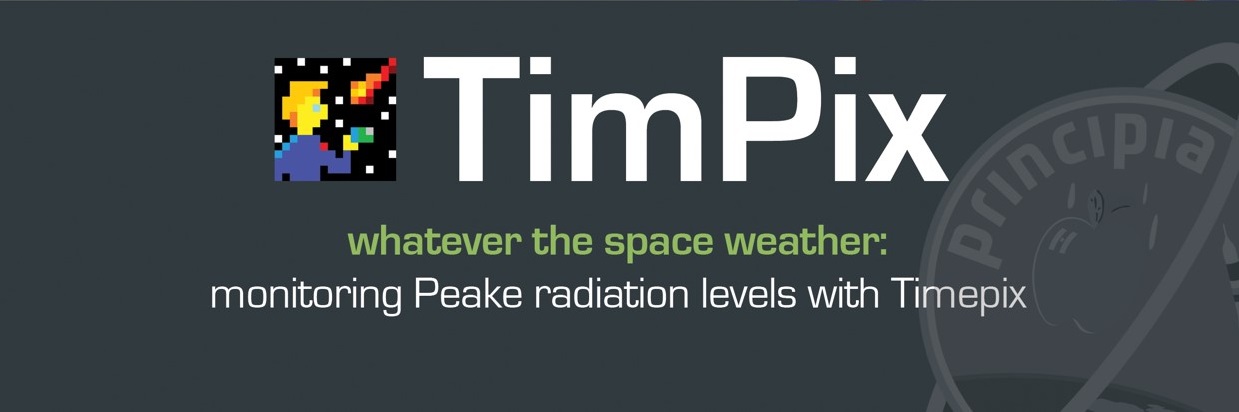 Access particle data from the International Space Station during Tim Peake’s mission and contribute to research that will help us understand more about radiation in space.

Register at:
http://cernatschool.web.cern.ch/
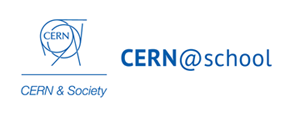 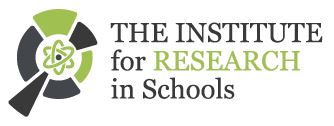